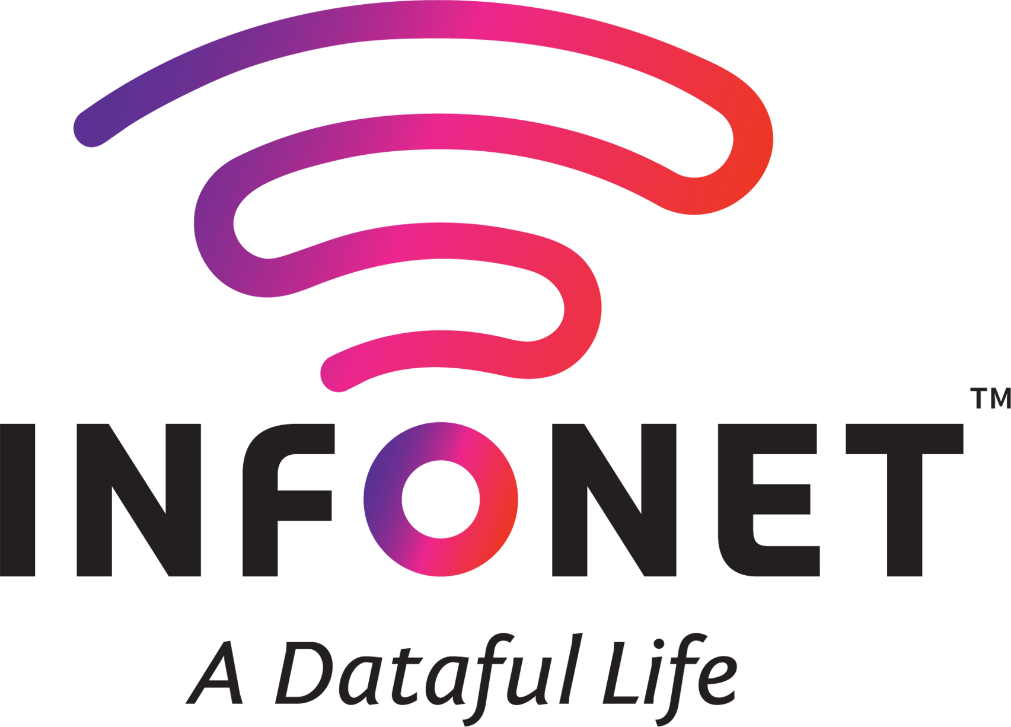 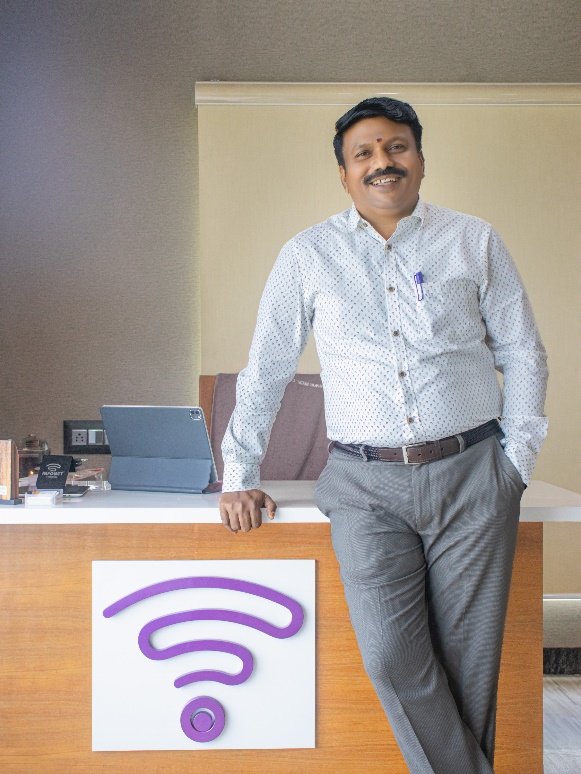 Mr. Ravikumar Chinnusamy Managing Director
Founder and Managing director, He is an Agri graduate done his  Master in Business administration. He is been successfully running this organization for more than 15 years.
CATEGORY A LICENSE
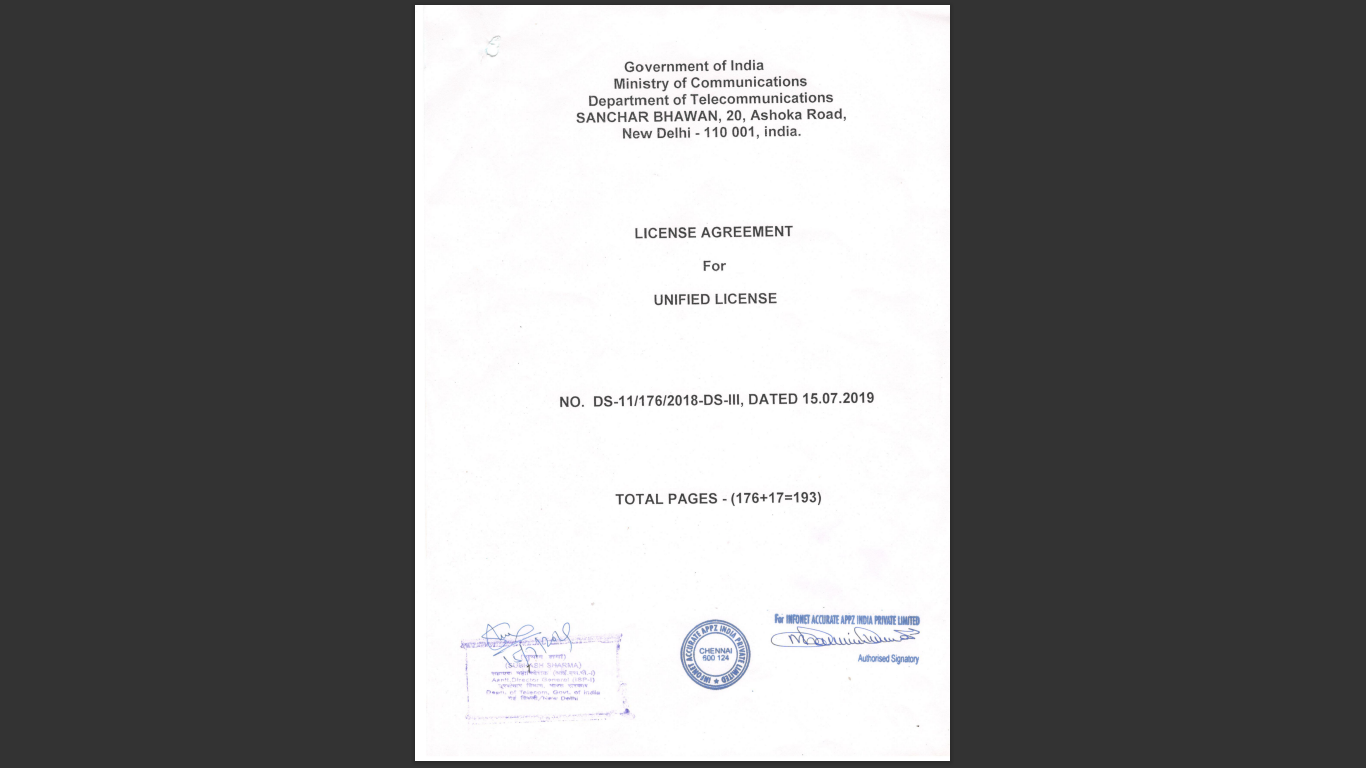 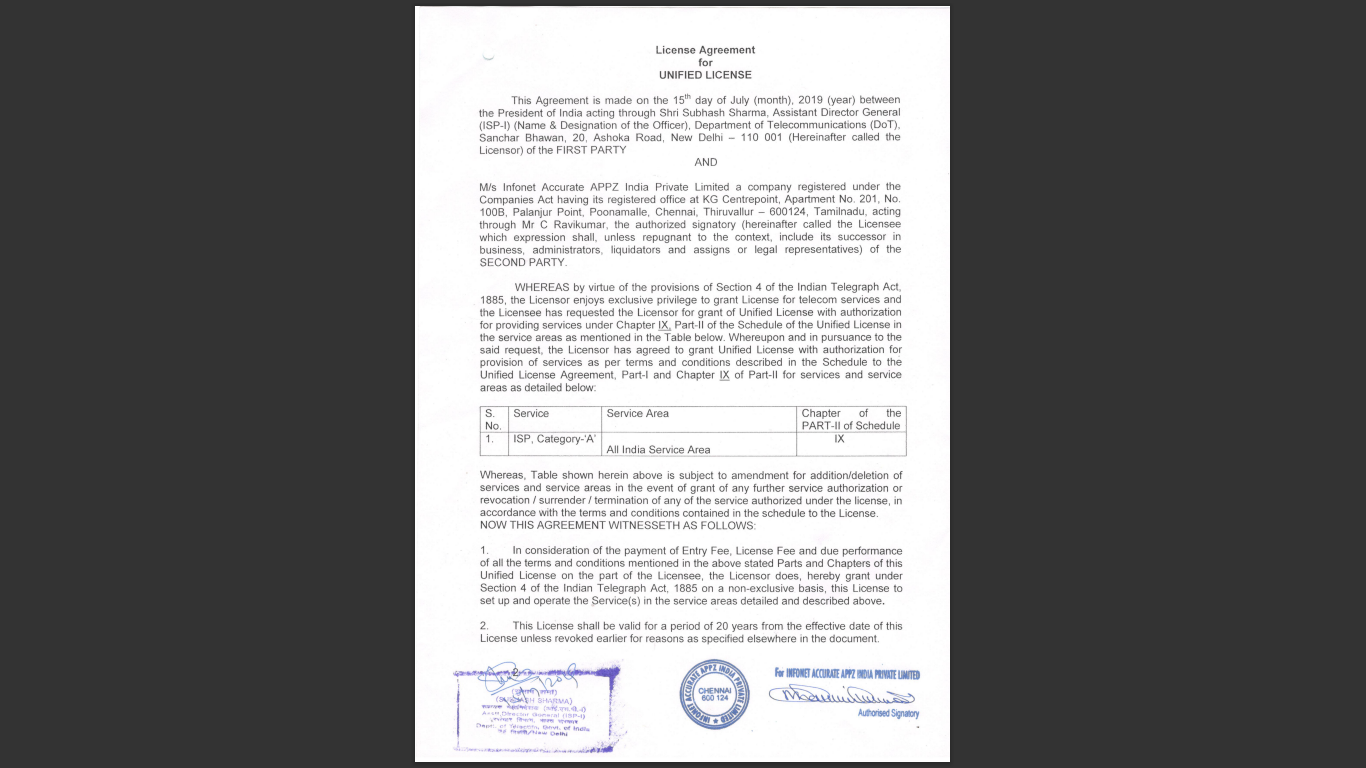 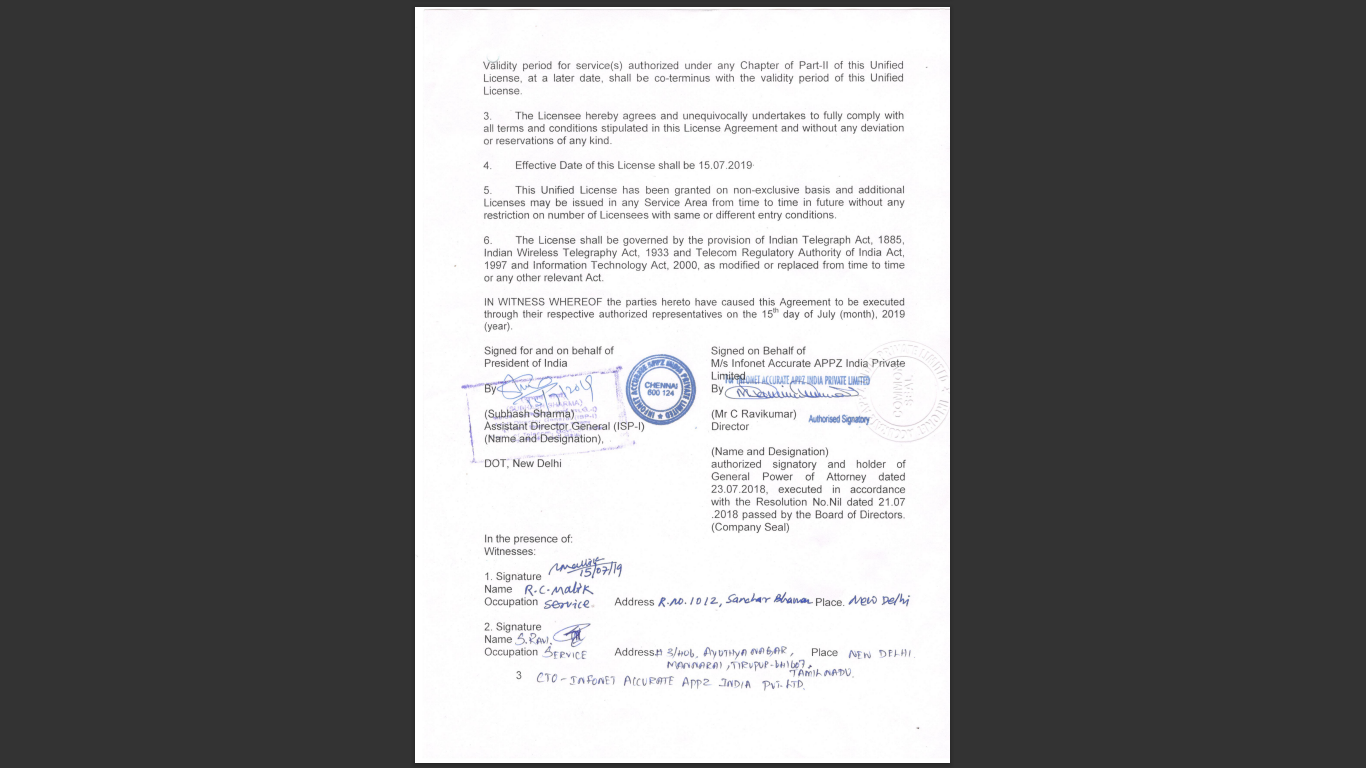 CERTIFICATE OF PM WANI
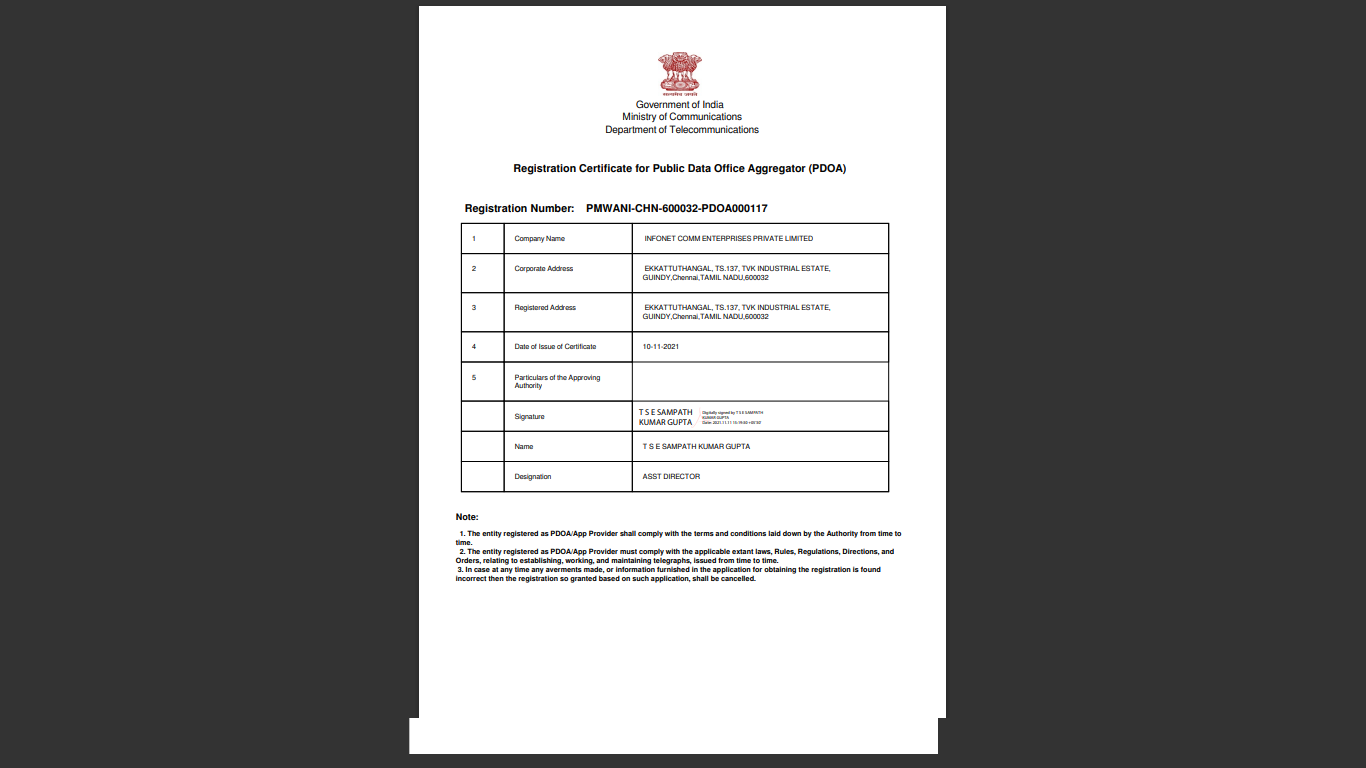 GROUP OF COMPANY
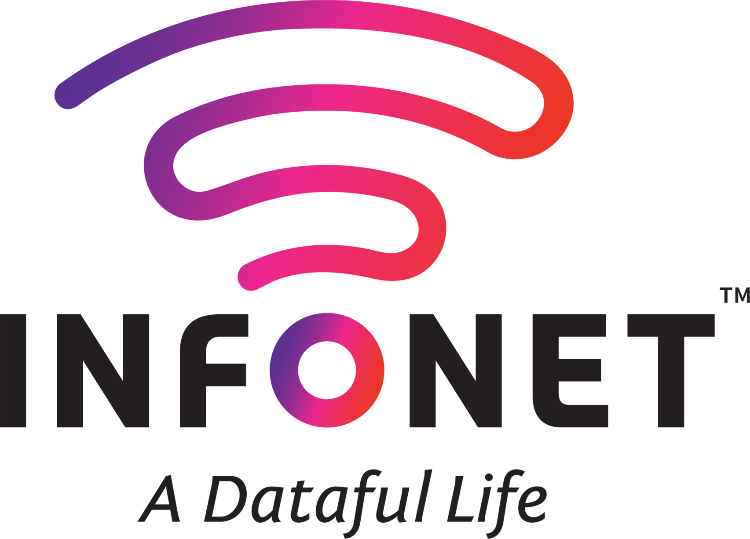 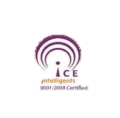 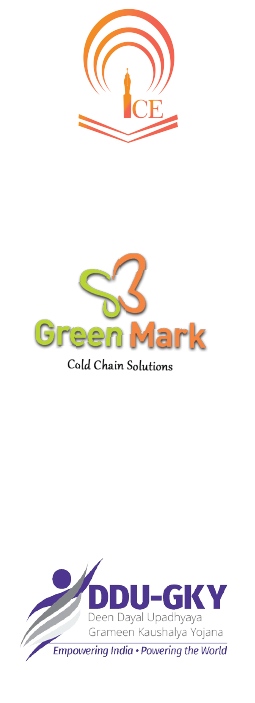 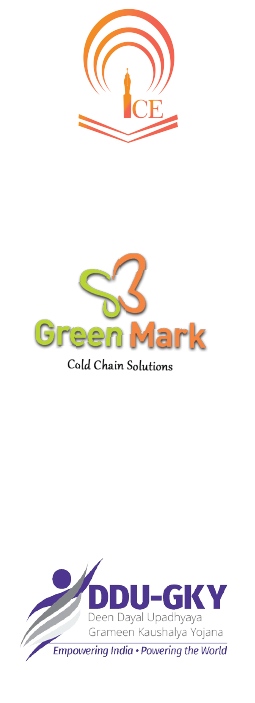 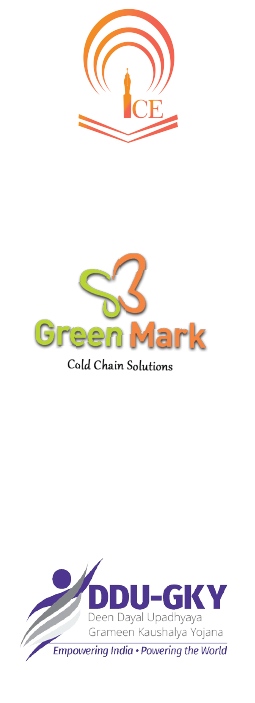 INFONET
Started its journey in the year of 2005, A Class - A Internet Service Provider, Serving customers with Internet Leased Lines, Broad Band Along with the adjacent Value Added services. Large scale network projects being the current and future focus. Covering more than 1.2 Million Sq. Kilometres.

	Developed and deployed networks that substantially enhances the capabilities of current 802.11 standards based wireless technology to enable mass adoption and integration in challenging and rough terrains where Line of Sight is a challenge.
 
	Integrating technologies to provide reliable, sustainable and affordable network for the end user has been our value addition and growth. Capabilities in Passive and Active Infrastructure give added advantage
INFONET TIMELINE
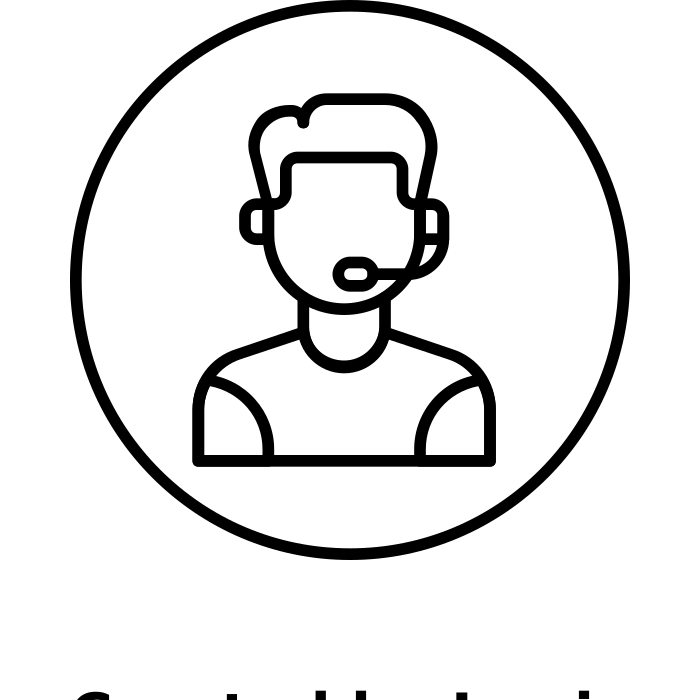 40+ BRANCHES & OWN R&D INFRA PROVIDER
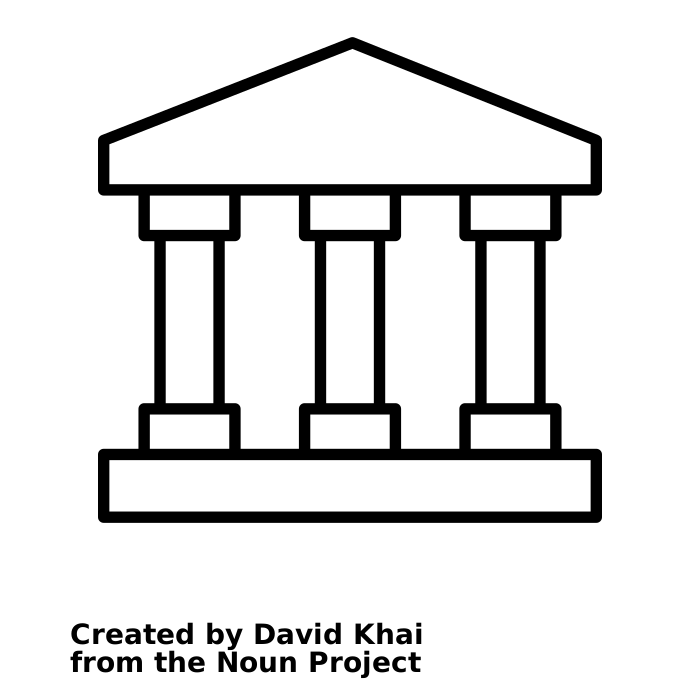 CUSTOMER CARE SERVICE
2005
2015
2025
2020
2010
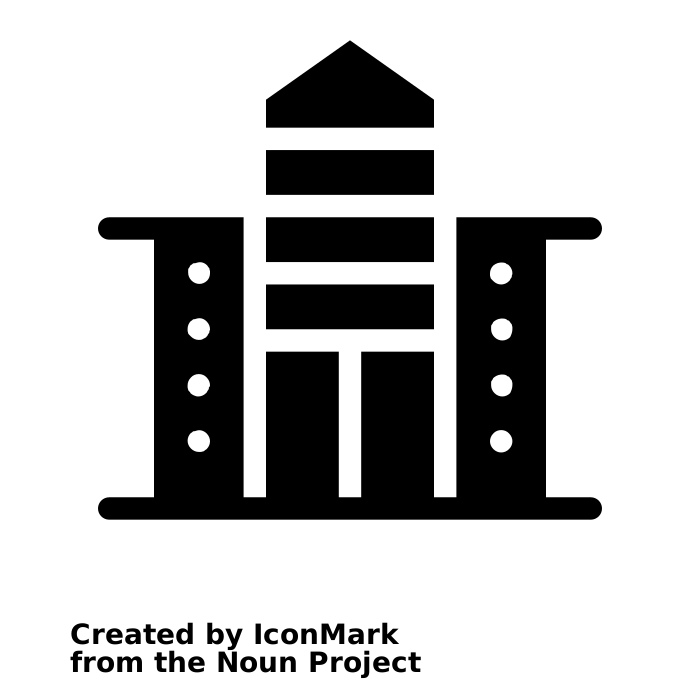 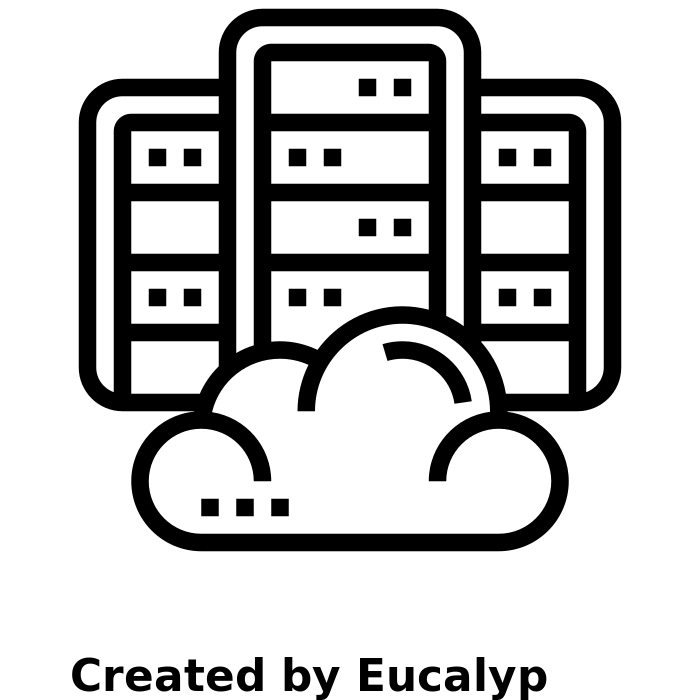 OWN DATA CENTER
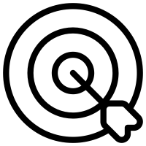 YEARLY TARGET 5CORE
ESTABLISHMENT
CORE VALUES
VALUE
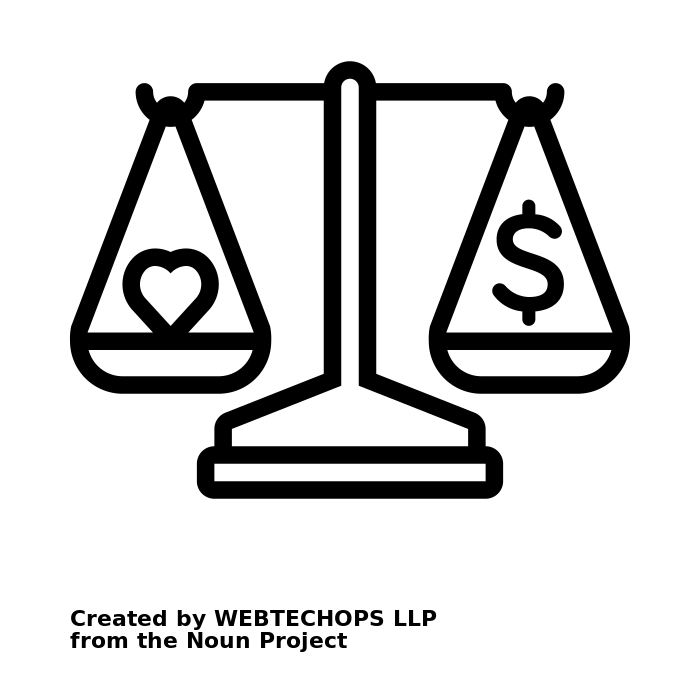 VISION
Customer  
Experience

PeopleKnowledge

InnovationCommitment
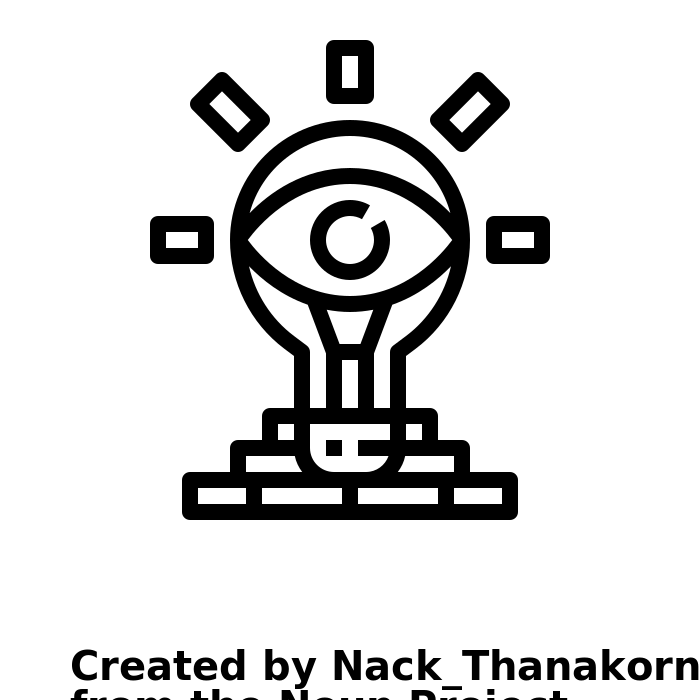 MISSION
Be an integral part of our government’s vision of connecting the rural areas, and ensuring every citizen in our country gets high-speed internet
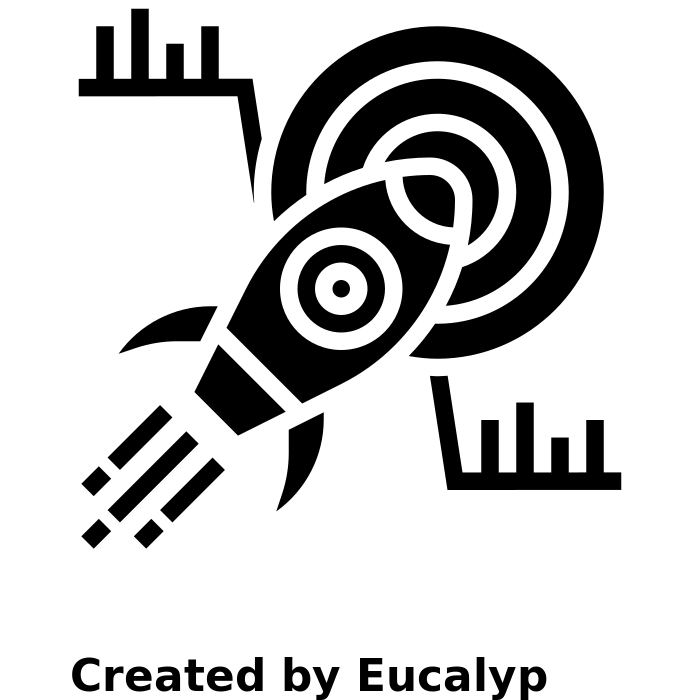 Our mission is to close the digital divide, between the served and underserved areas.
OWN INFRA
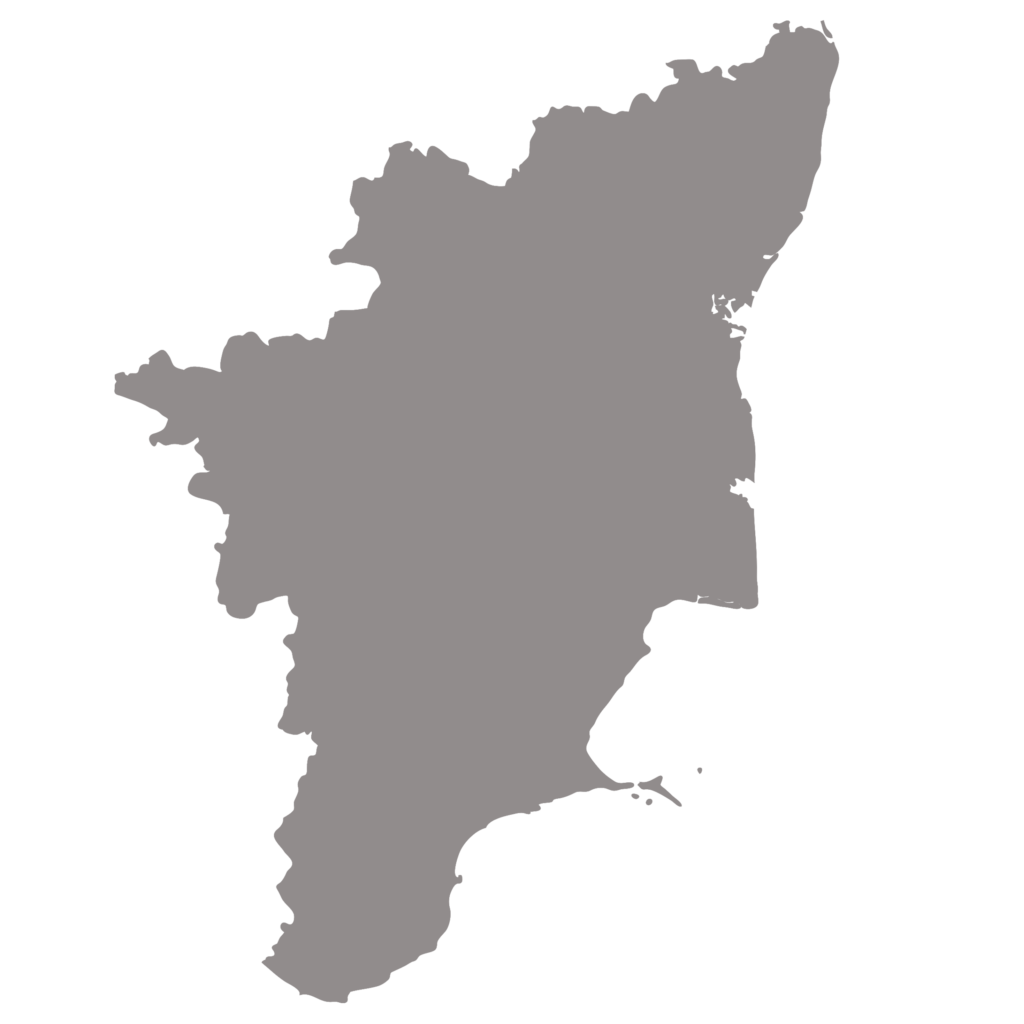 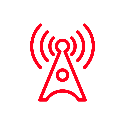 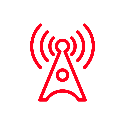 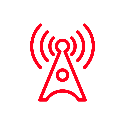 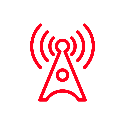 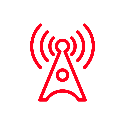 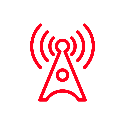 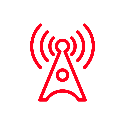 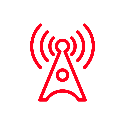 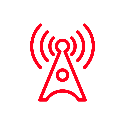 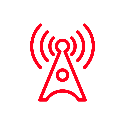 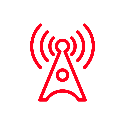 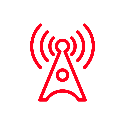 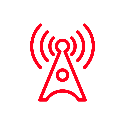 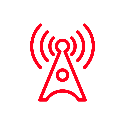 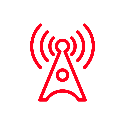 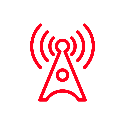 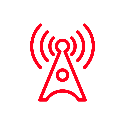 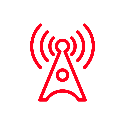 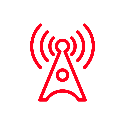 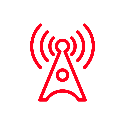 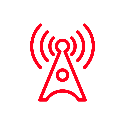 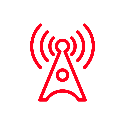 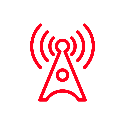 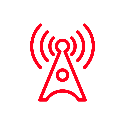 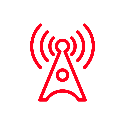 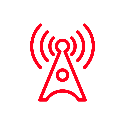 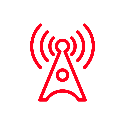 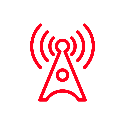 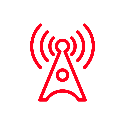 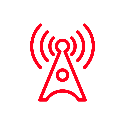 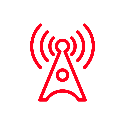 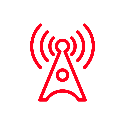 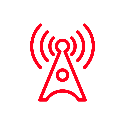 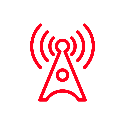 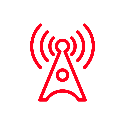 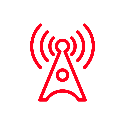 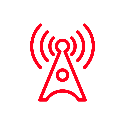 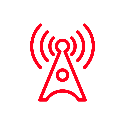 INFONET OVERVIEW
Own Offices
Certifications
Our Assets
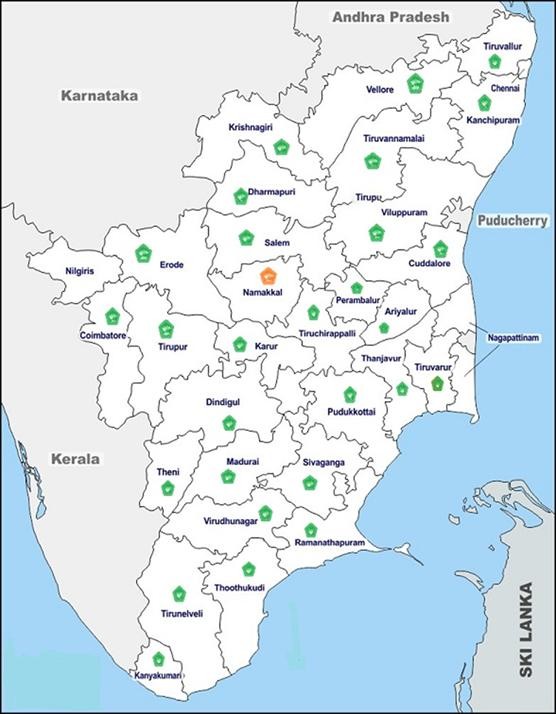 20K+  Customers  1Lakh+ Users Benefited through E Shiksha Project450+ Employees
Stores & Inventory 1.9 cr 1 Rupee Internet through NetboxRural Empowerment through Infonet Centre

Own offices to  cover all districts

540+ Towers  20G +Bandwidth

Long term Partners & Vendors
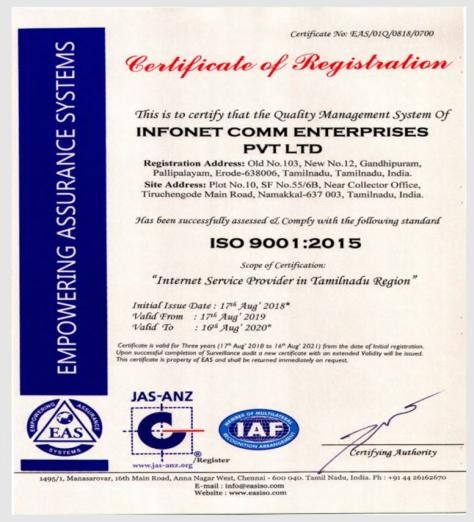 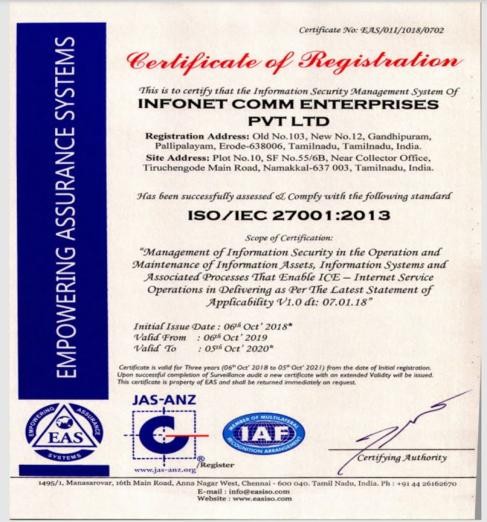 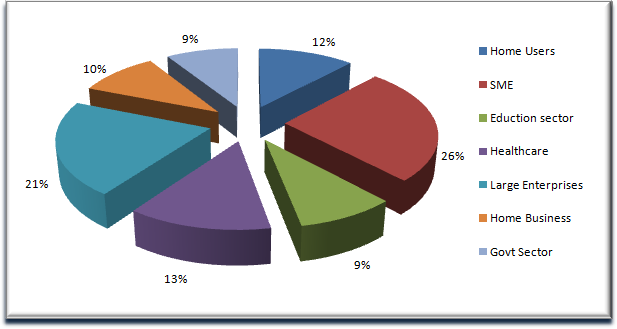 OUR FIBER DISTRICTS
NAMAKKALRASIPURAMSALEMERODE
DHARMAPURI
KRISHNAGIRI
PALACODE
MADURAI
PALLIPALAYAM
PUDUKOTTAI
PERAMBALUR & ARIYALUR
SULUR CUDDALOREKALLAKURCHI
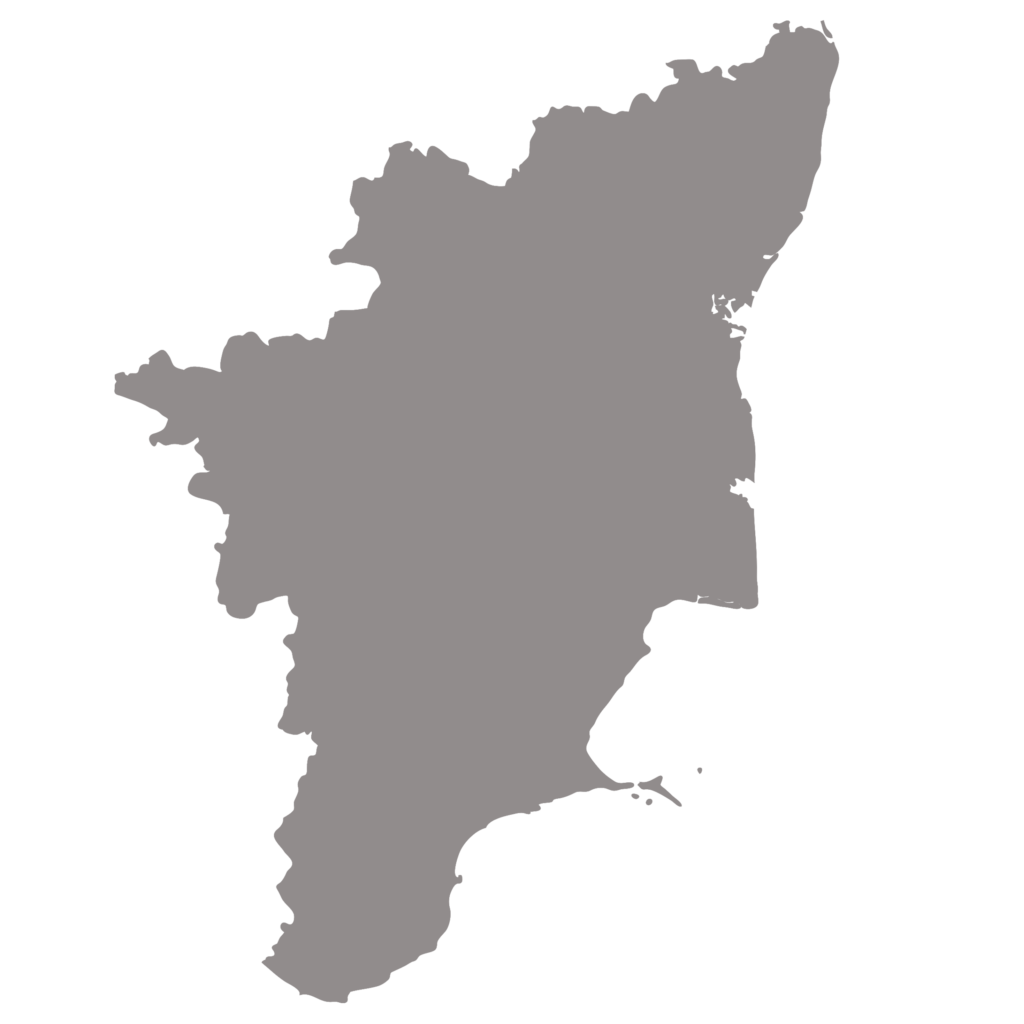 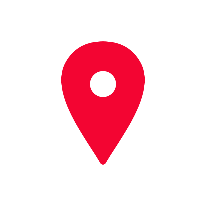 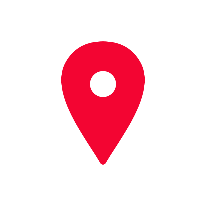 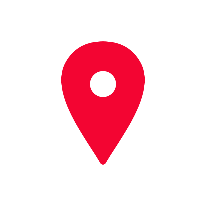 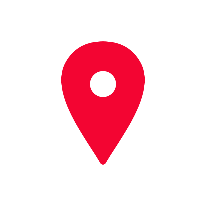 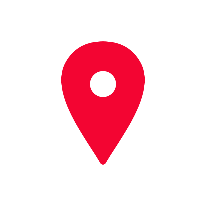 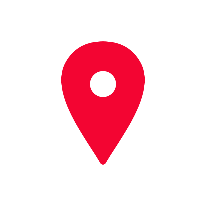 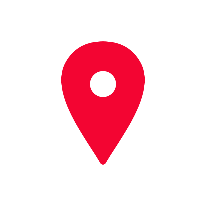 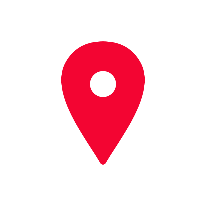 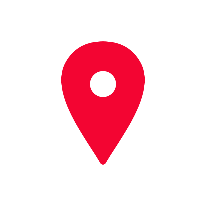 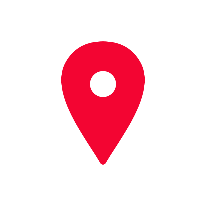 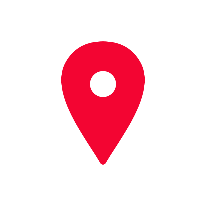 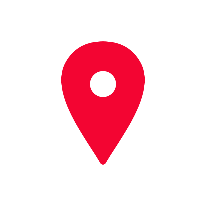 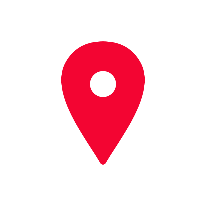 CERTIFICATE INFORMATION SECURITY SYSTEM
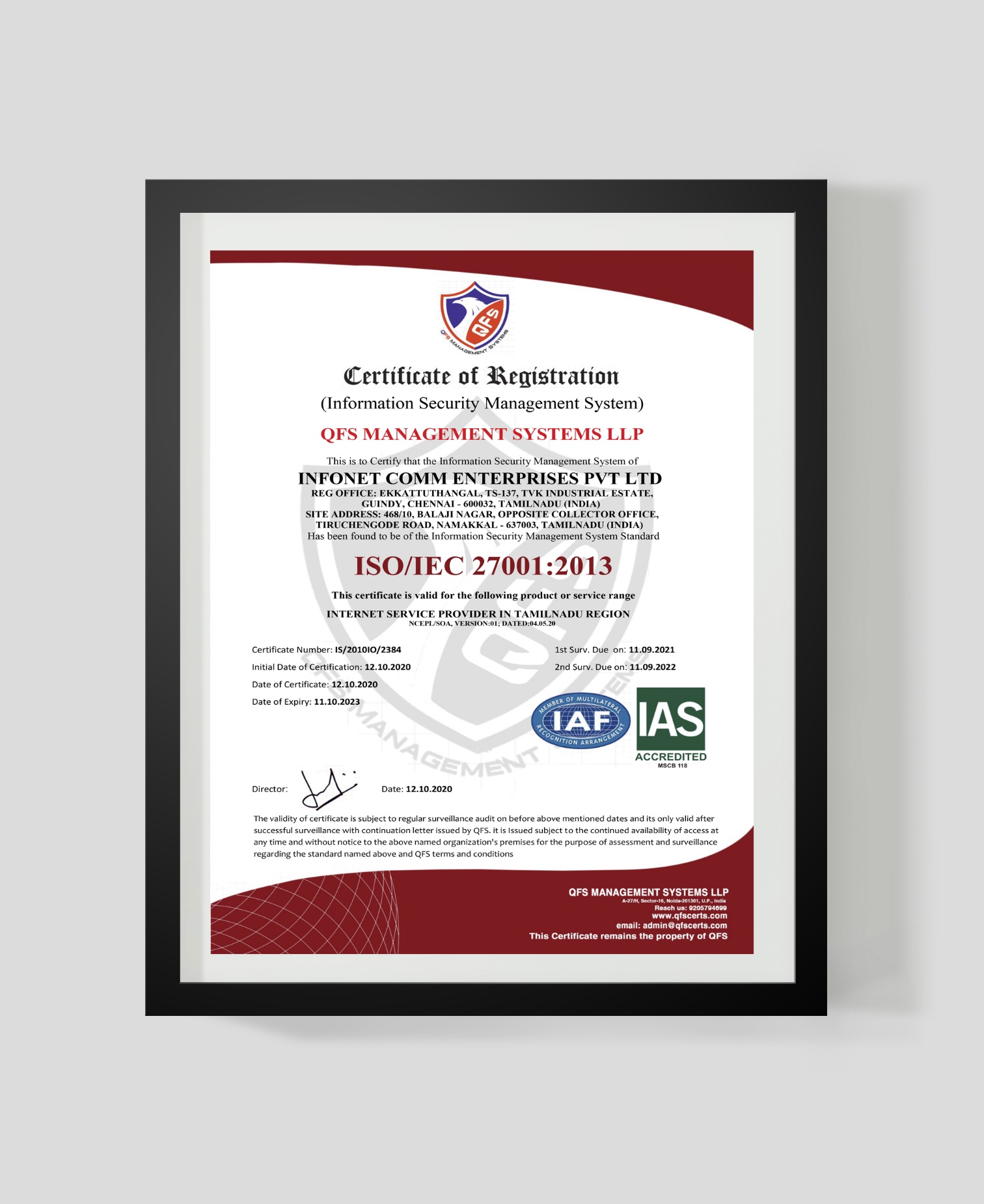 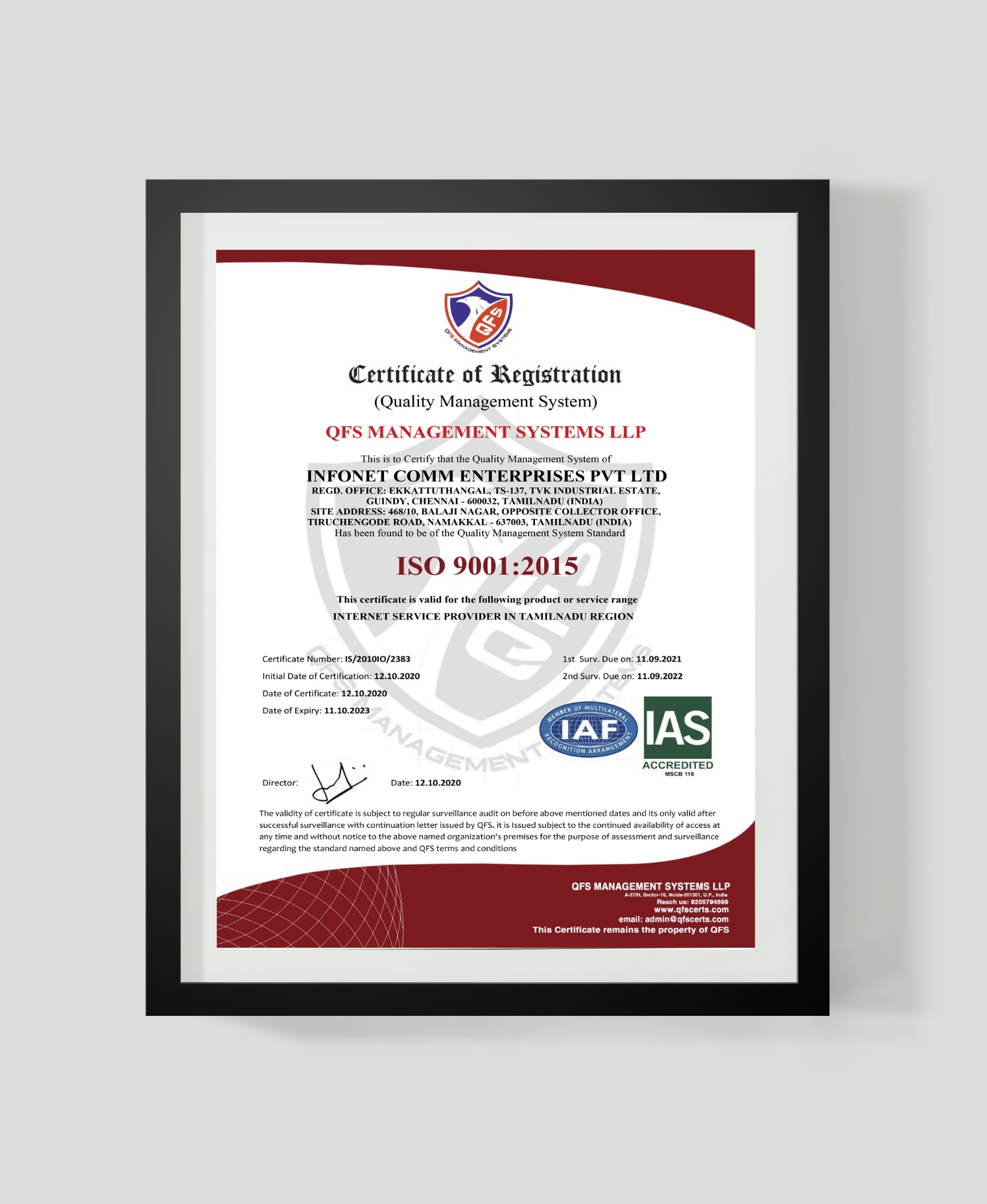 PM WANI
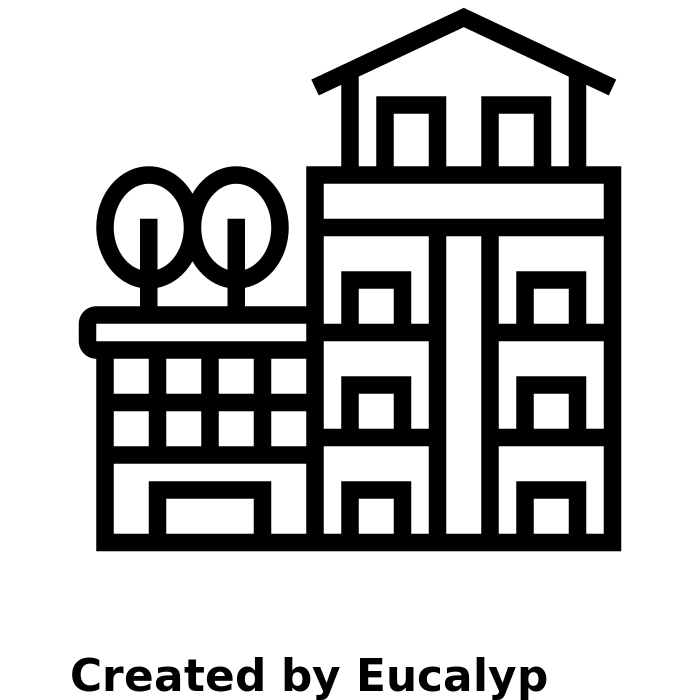 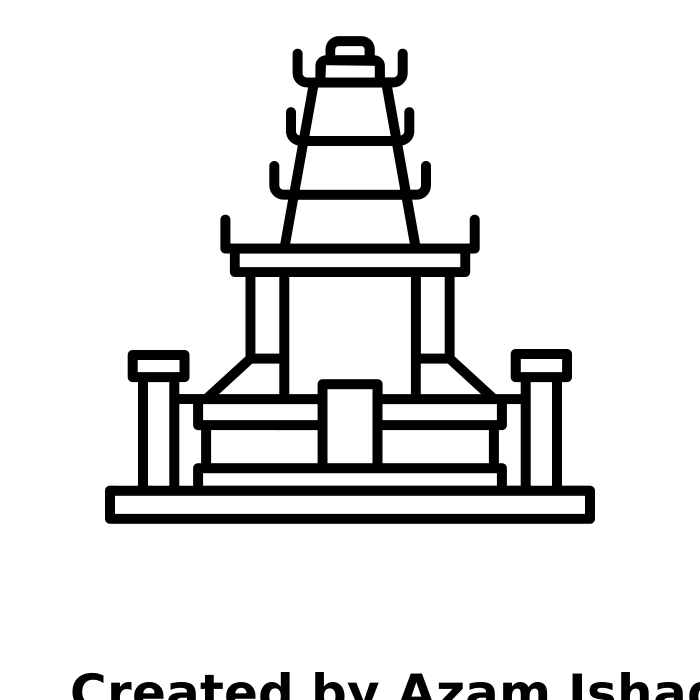 RESIDENT
TEMPLE
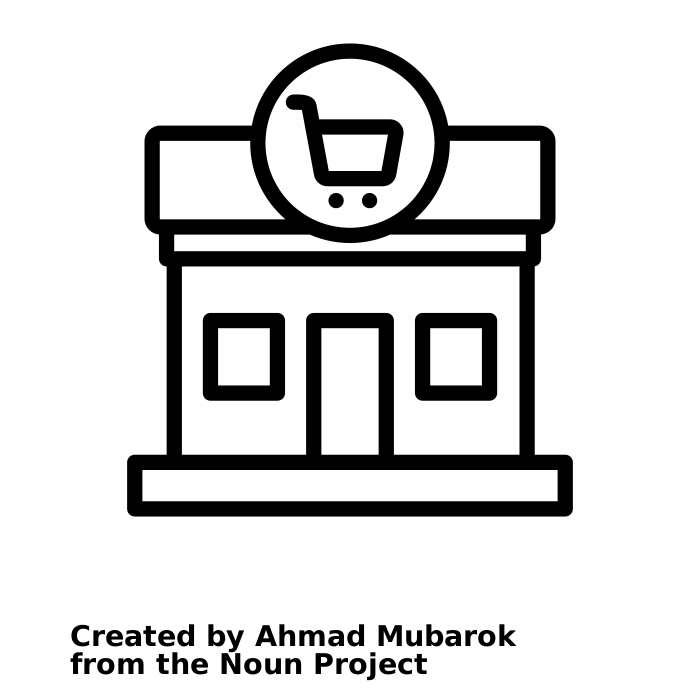 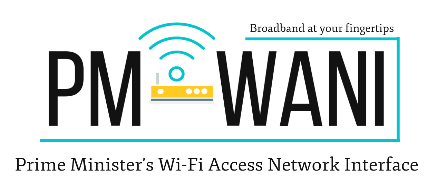 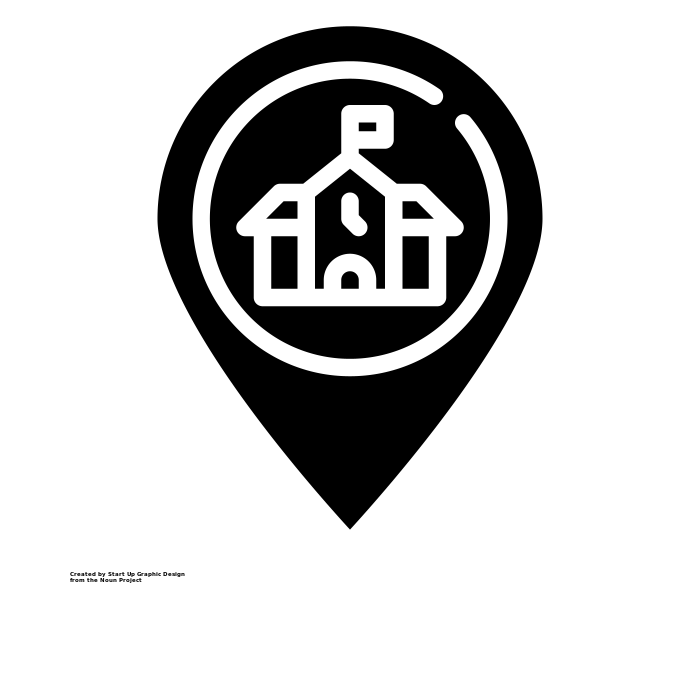 RETAIL BASE
SCHOOLS
GRAM Panchayats
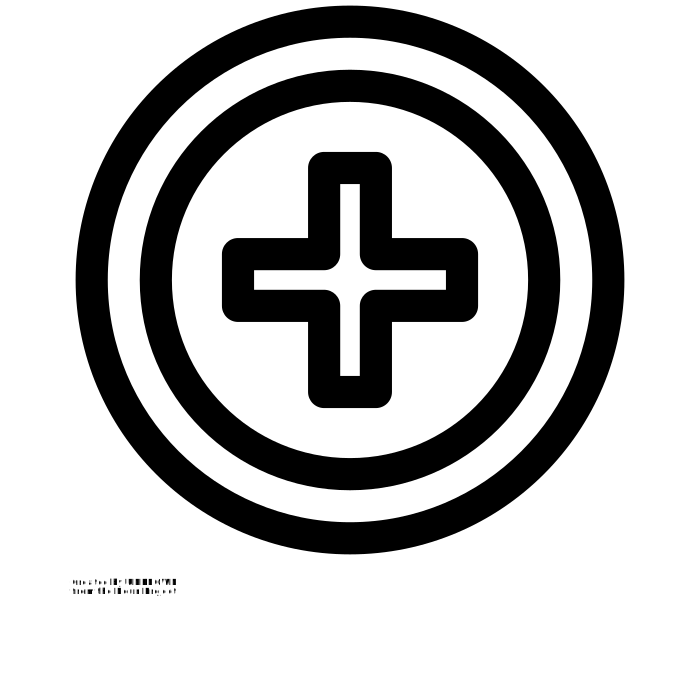 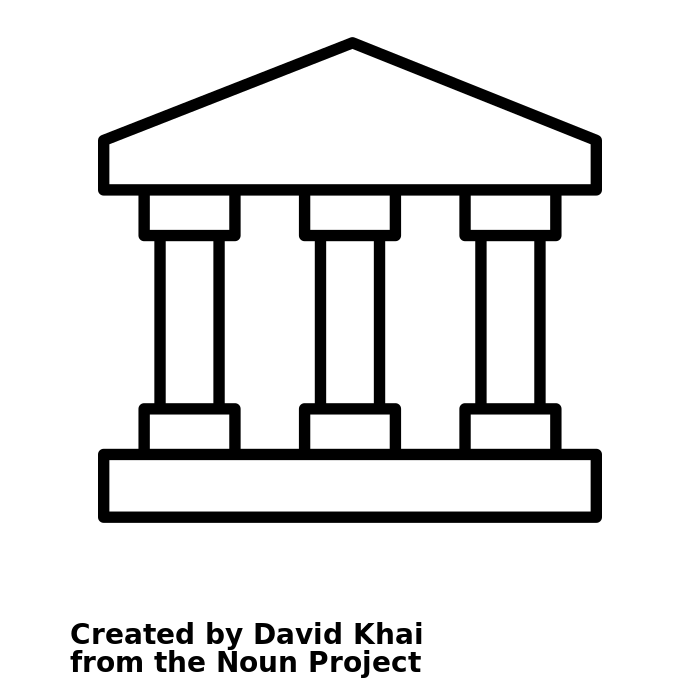 HOSPITAL
HIGHLIGHTS OF INFONET
24/7 Customer support with more than 50 branches across Tamilnadu
Provide service with SLA on 95% Uptime.
Internet service with Best device Cambium and Cisco
Point to Point connectivity so there is no drop in bandwidth
Bandwidth from Bharti  Airtel, Vodafone, TATA and Reliance which gives seamless connection.
Last mile in OFC and RF Based on feasibility, we have more than 10,000 RF Links access across Tamilnadu.
Expertise in Wireless Connectivity.
Offers solution on secure Internet Access Systems and Network Management.
We provide more customized products based on customer requirement which includes CCTV, Wi-Fi, Intranet, Biometric, LAN, Firewall, Intercom, GPS Tracking, Door Sensor, Video Conferencing, Mobile Jammer, etc.,
Authorized Partners for CISCO, Cambium, TP-Link, MikroTik and Ubiquiti., We Offer Solution on Campus Wide networking as well.
KINDS OF VALUE ADDED SERVICE
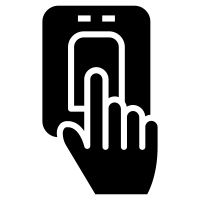 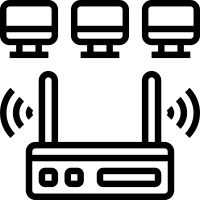 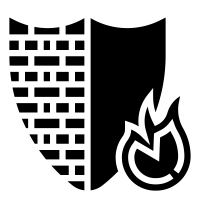 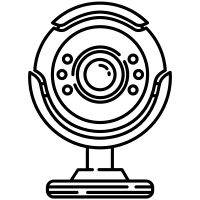 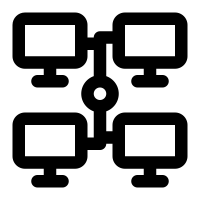 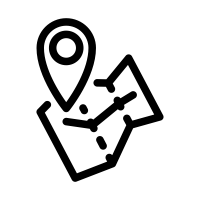 NETWORKING
CCTV
BIOMETRIC
LAN
FIREWALL
GPS
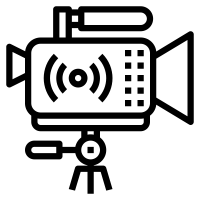 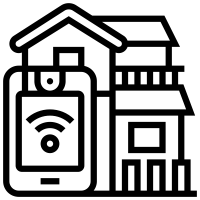 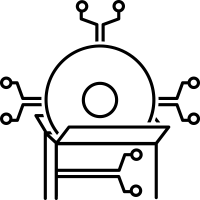 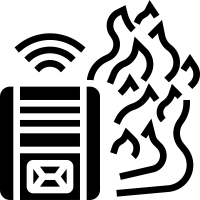 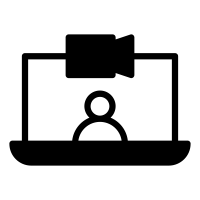 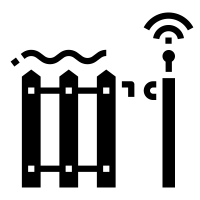 GATE AUTOMATION
VIDEO CONFERENCE
HOME AUTOMATION
BILLING SOFTWARE
FIRE ALARM
LIVE STREMING
CONNECTING THE UNCONNECTED
Our Establishment continues wherever remote villages do not have access to Internet service. We submit this video as an attempt at our goal of "Internet Towards the Villages".                          
 

THANK YOU